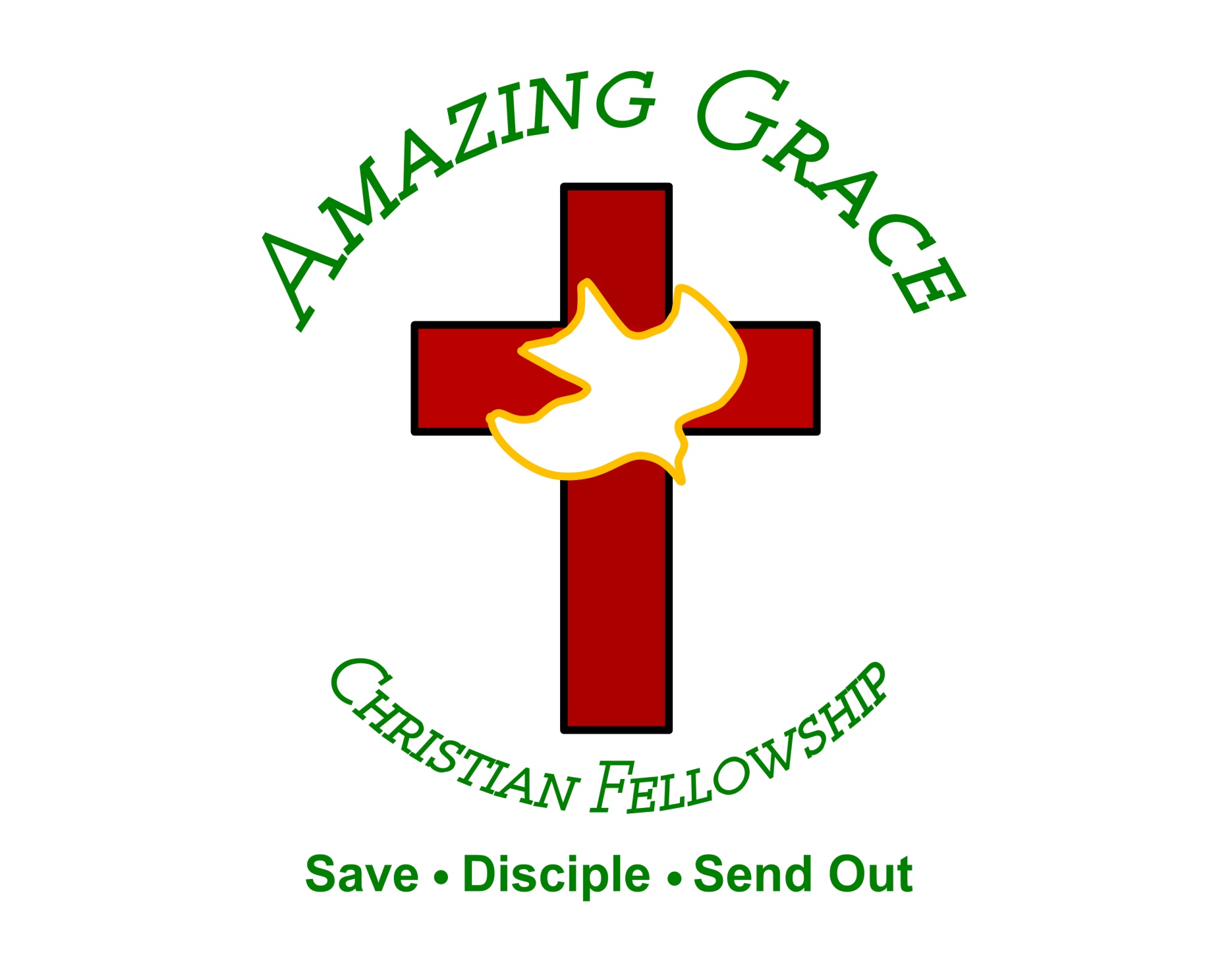 Trouble Not the Children of God
by Pastor Fee Soliven
Galatians 5:10-15
Wednesday Evening
September 7, 2022
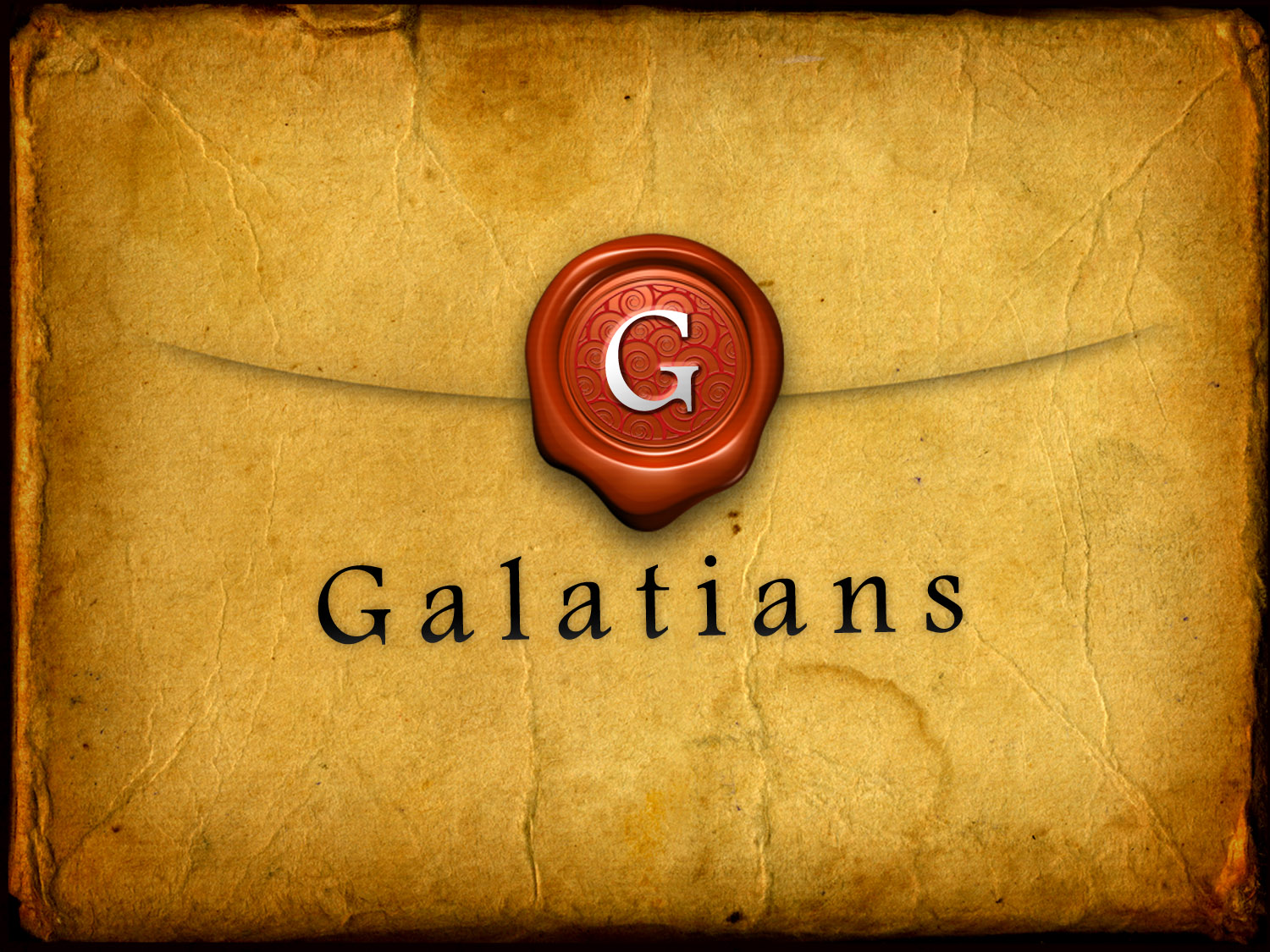 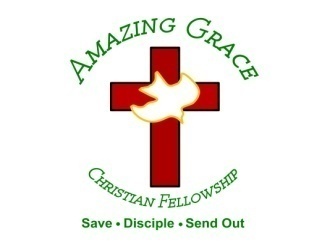 Galatians 5:10-15
10 I have confidence in you, in the Lord, that you will have no other mind; but he who troubles you shall bear his judgment, whoever he is. 11 And I, brethren, if I still preach circumcision, why do I still suffer persecution? Then the offense of the cross has ceased.
12 I could wish that those who trouble you would even cut themselves off! 13 For you, brethren, have been called to liberty; only do not use liberty as an opportunity for the flesh, but through love serve one another.
14 For all the law is fulfilled in one word, even in this: "You shall love your neighbor as yourself."  15 But if you bite and devour one another, beware lest you be consumed by one another!
10 I have confidence in you, in the Lord, that you will have no other mind; but he who troubles you shall bear his judgment, whoever he is.
Psalm 105:12-15
12 When they were few in number, Indeed very few, and strangers in it. 13 When they went from one nation to another, From one kingdom to another people, 14 He permitted no one to do them wrong; Yes, He rebuked kings for their sakes, 15 Saying, "Do not touch My anointed ones, And do My prophets no harm."
Psalm 20:6
“Now I know that the LORD saves His anointed; He will answer him from His holy heaven With the saving strength of His right hand”
1 Samuel 26:23
“May the LORD repay every man for his righteousness and his faithfulness; for the LORD delivered you into my hand today, but I would not stretch out my hand against the LORD's anointed”
2 Thessalonians 1:5-12
5 This is evidence of the righteous judgment of God, that you may be considered worthy of the kingdom of God, for which you are also suffering— 6 since indeed God considers it just to repay with affliction those who afflict you,
7 and to grant relief to you who are afflicted as well as to us, when the Lord Jesus is revealed from heaven with his mighty angels 8 in flaming fire, inflicting vengeance on those who do not know God and on those who do not obey the gospel of our Lord Jesus.
9 They will suffer the punishment of eternal destruction, away from the presence of the Lord and from the glory of his might, 10 when he comes on that day to be glorified in his saints, and to be marveled at among all who have believed, because our testimony to you was believed.
12 When they were few in number, Indeed very few, and strangers in it. 13 When they went from one nation to another, From one kingdom to another people, 14 He permitted no one to do them wrong; Yes, He rebuked kings for their sakes, 15 Saying, "Do not touch My anointed ones, And do My prophets no harm."
11 And I, brethren, if I still preach circumcision, why do I still suffer persecution? Then the offense of the cross has ceased.
1 Corinthians 1:23-25
23 but we preach Christ crucified, to the Jews a stumbling block and to the Greeks foolishness, 24 but to those who are called, both Jews and Greeks, Christ the power of God and the wisdom of God. 25 Because the foolishness of God is wiser than men, and the weakness of God is stronger than men.
12 I could wish that those who trouble you would even cut themselves off!
13 For you, brethren, have been called to liberty; only do not use liberty as an opportunity for the flesh, but through love serve one another.
John 13:34-35
34 A new commandment I give to you, that you love one another; as I have loved you, that you also love one another. 35 By this all will know that you are My disciples, if you have love for one another."
1 John 4:20-21
20 If someone says, "I love God," and hates his brother, he is a liar; for he who does not love his brother whom he has seen, how can he love God whom he has not seen? 21 And this commandment we have from Him: that he who loves God must love his brother also.
2 Peter 2:8-11
8(for that righteous man, dwelling among them, tormented his righteous soul from day to day by seeing and hearing their lawless deeds)-- 9 then the Lord knows how to deliver the godly out of temptations and to reserve the unjust under punishment for the day of judgment,
10 and especially those who walk according to the flesh in the lust of uncleanness and despise authority. They are presumptuous, self-willed. They are not afraid to speak evil of dignitaries, 11 whereas angels, who are greater in power and might, do not bring a reviling accusation against them before the Lord.
14 For all the law is fulfilled in one word, even in this: "You shall love your neighbor as yourself."
Leviticus 19:18
“You shall not take vengeance, nor bear any grudge against the children of your people, but you shall love your neighbor as yourself: I am the LORD”
Matthew 22:35-40
35 Then one of them, a lawyer, asked Him a question, testing Him, and saying, 36 "Teacher, which is the great commandment in the law?" 37 Jesus said to him, " 'You shall love the LORD your God with all your heart, with all your soul, and with all your mind.'
38 This is the first and great commandment. 39 And the second is like it: 'You shall love your neighbor as yourself.'  40 On these two commandments hang all the Law and the Prophets."
Luke 10:25-28
25 And behold, a certain lawyer stood up and tested Him, saying, "Teacher, what shall I do to inherit eternal life?" 26 He said to him, "What is written in the law? What is your reading of it?"
27 So he answered and said, " 'You shall love the LORD your God with all your heart, with all your soul, with all your strength, and with all your mind,' and 'your neighbor as yourself.' " 28 And He said to him, "You have answered rightly; do this and you will live."
15 But if you bite and devour one another, beware lest you be consumed by one another!
1 Thessalonians 4:13-18
13 But I do not want you to be ignorant, brethren, concerning those who have fallen asleep, lest you sorrow as others who have no hope. 14 For if we believe that Jesus died and rose again, even so God will bring with Him those who sleep in Jesus.
15 For this we say to you by the word of the Lord, that we who are alive and remain until the coming of the Lord will by no means precede those who are asleep. 16 For the Lord Himself will descend from heaven with a shout, with the voice of an archangel, and with the trumpet of God. And the dead in Christ will rise first.
17 Then we who are alive and remain shall be caught up together with them in the clouds to meet the Lord in the air. And thus we shall always be with the Lord. 18 Therefore comfort one another with these words.
1 Corinthians 15:50-54
50 Now this I say, brethren, that flesh and blood cannot inherit the kingdom of God; nor does corruption inherit incorruption. 51 Behold, I tell you a mystery: We shall not all sleep, but we shall all be changed-- 52 in a moment, in the twinkling of an eye, at the last trumpet. For the trumpet will sound, and the dead will be raised incorruptible, and we shall be changed.
53 For this corruptible must put on incorruption, and this mortal must put on immortality. 54 So when this corruptible has put on incorruption, and this mortal has put on immortality, then shall be brought to pass the saying that is written: "Death is swallowed up in victory."
20 Again, when a righteous man turns from his righteousness and commits iniquity, and I lay a stumbling block before him, he shall die; because you did not give him warning, he shall die in his sin, and his righteousness which he has done shall not be remembered; but his blood I will require at your hand.
Acts 2:38-39
38 Then Peter said to them, "Repent, and let every one of you be baptized in the name of Jesus Christ for the remission of sins; and you shall receive the gift of the Holy Spirit. 39 For the promise is to you and to your children, and to all who are afar off, as many as the Lord our God will call."
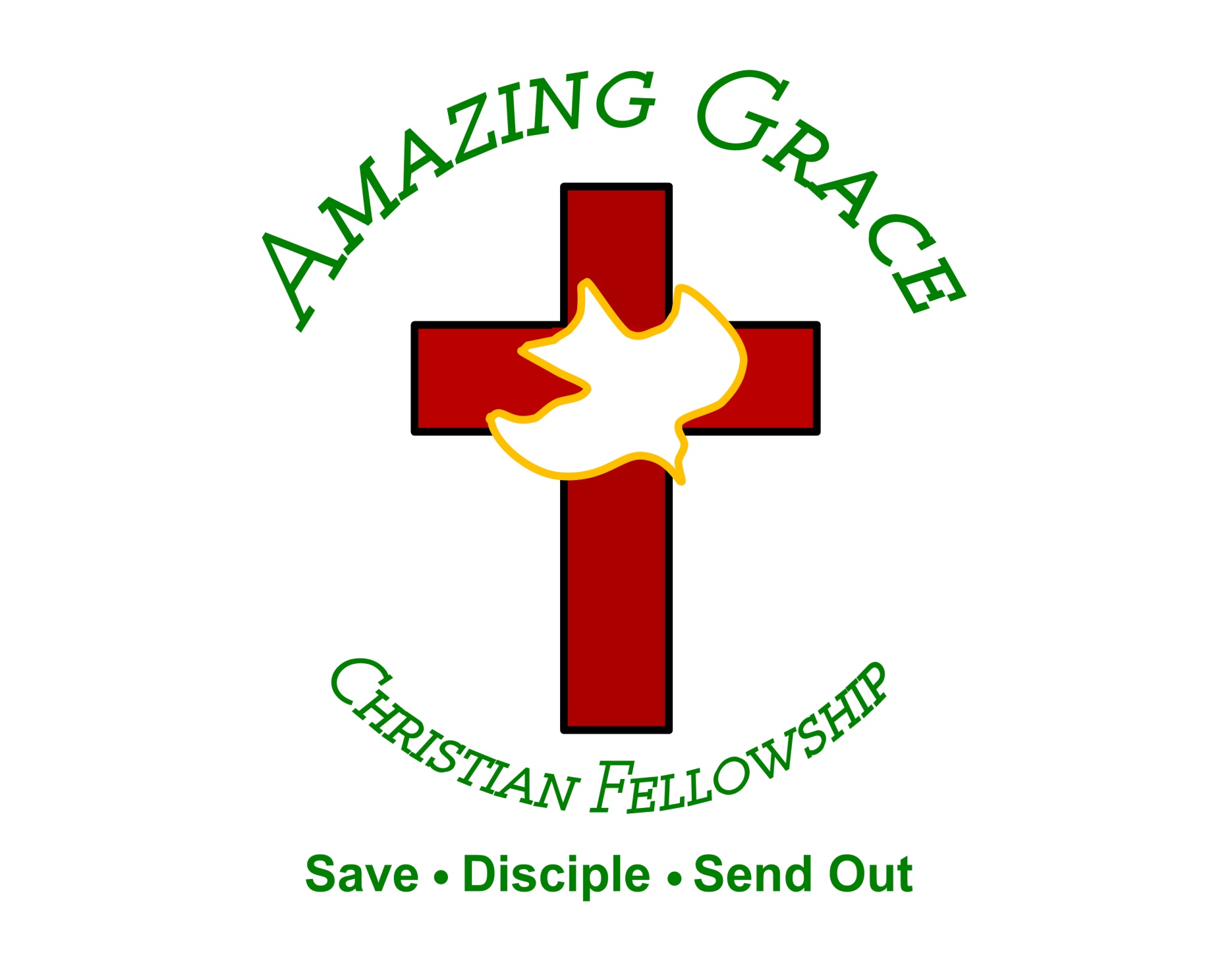